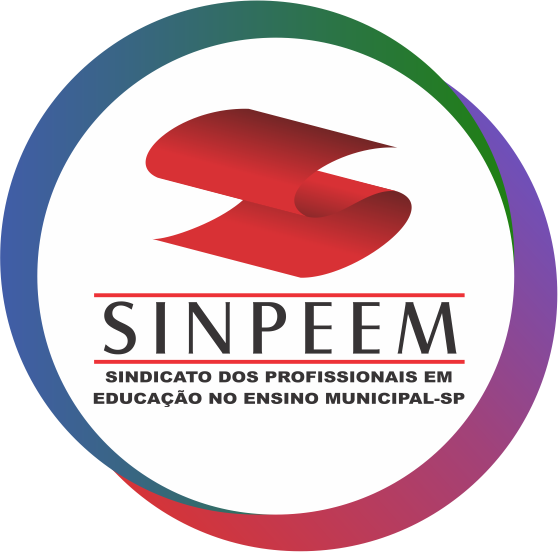 CURSO EaD
UM PROJETO PARA A REPARAÇÃO DAS APRENDIZAGENS


Profa Me Luciana Cury
COMO SE DESCE UMA MONTANHA
 
 
Não é mais fácil
nem menos perigoso
do que subir
                         — é diverso.
 
Se olhados de fora
— os gestos —
podem parecer mais lentos.
 
Para quem desce
ao contrário, a sensação
não é de vertigem
— é complemento.
 
Subir foi demorado
descer
             é outra arte.
 
É como se Sísifo
do outro lado do monte
estivesse.
 
Descer com uma pedra
nos ombros
                        — pode ser leve.
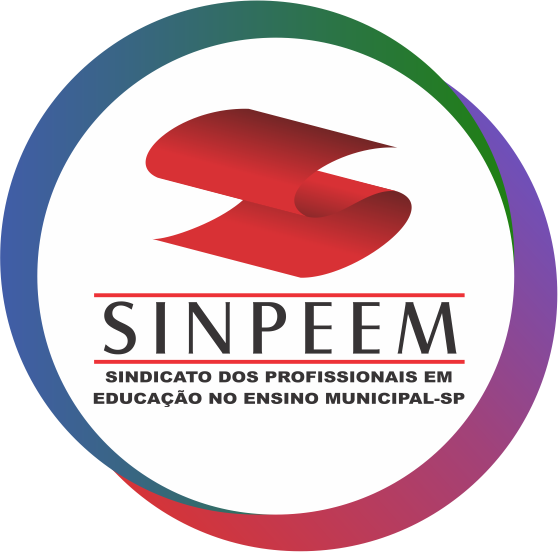 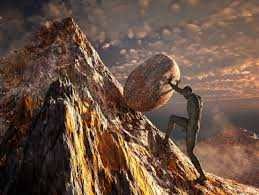 (do livro: Sísifo desce a montanha. autor: Affonso Romano de Sant’Anna. editora: Rocco.)
2
www.sinpeem.com.br
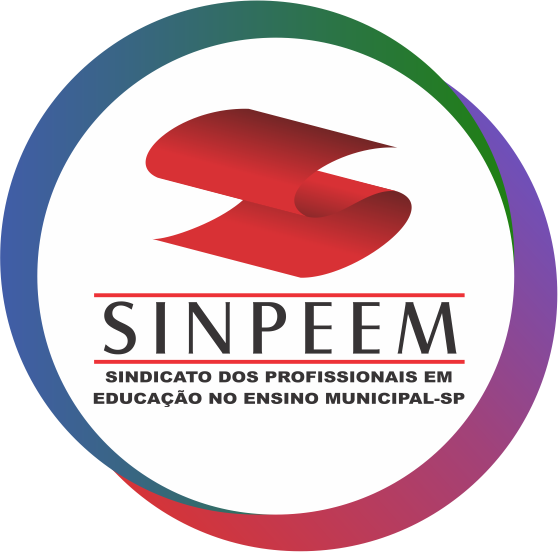 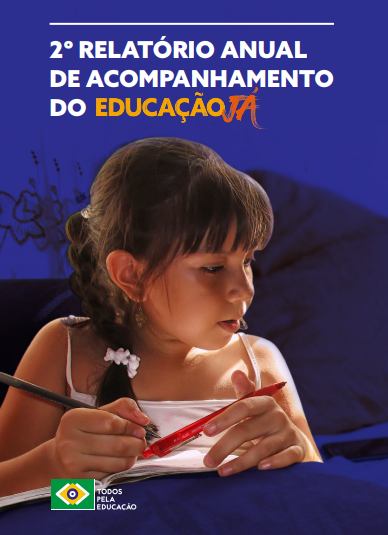 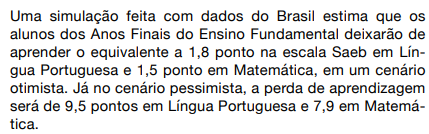 3
www.sinpeem.com.br
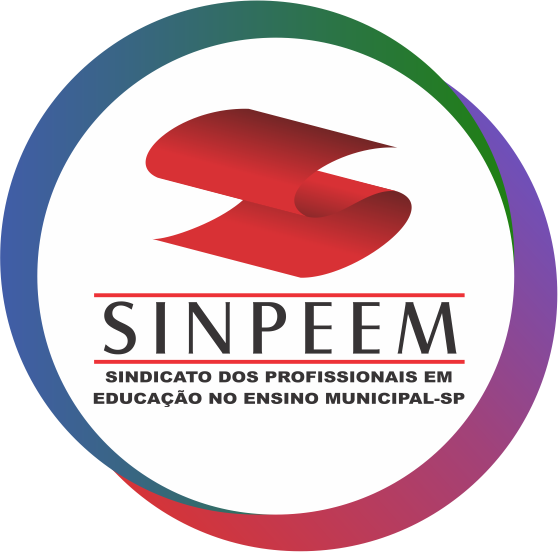 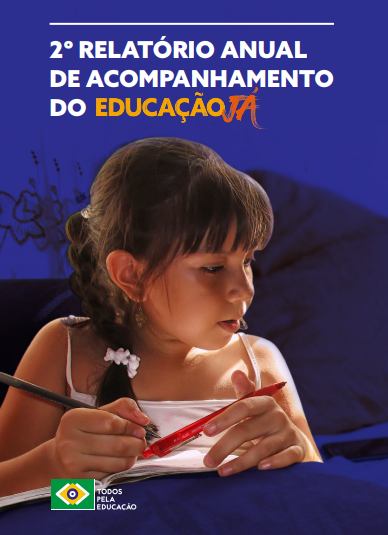 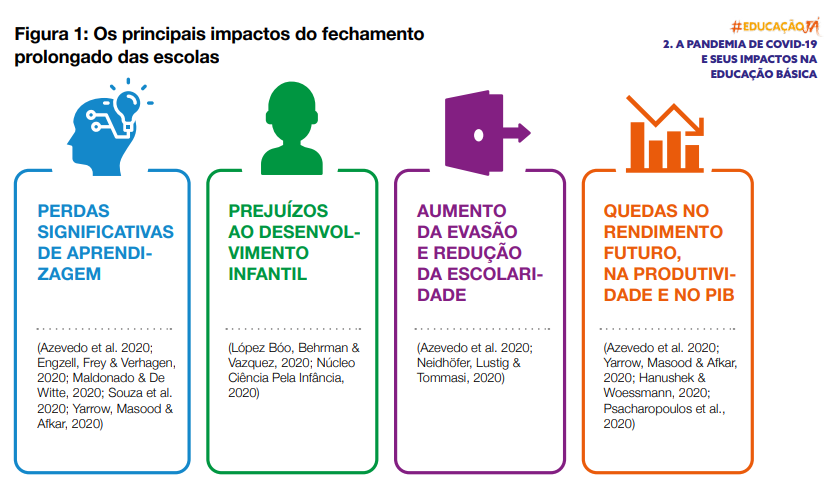 4
www.sinpeem.com.br
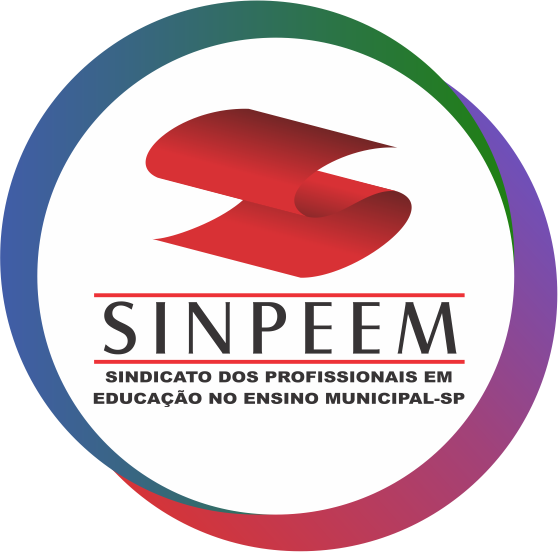 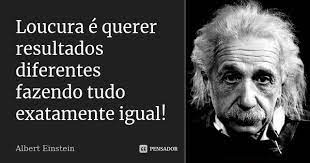 2
www.sinpeem.com.br
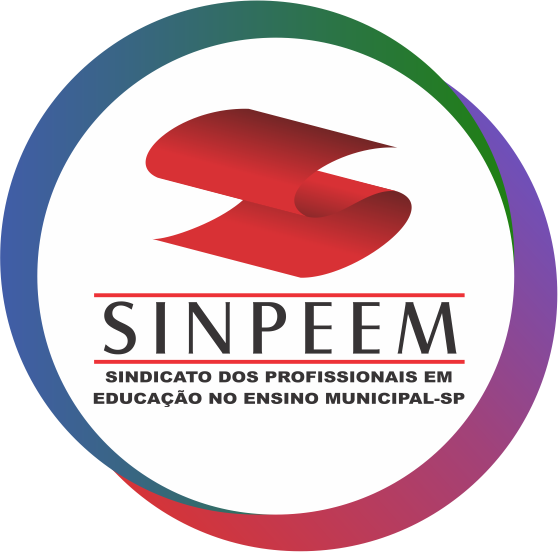 REFERÊNCIAS
2º Relatório Anual de Acompanhamento do Educação Já!. Disponível em: https://todospelaeducacao.org.br/noticias/relatorio-do-todos-impacto-da-pandemia-na-educacao-basica-tem-ido-alem-do-fechamento-de-escolas/
6
www.sinpeem.com.br